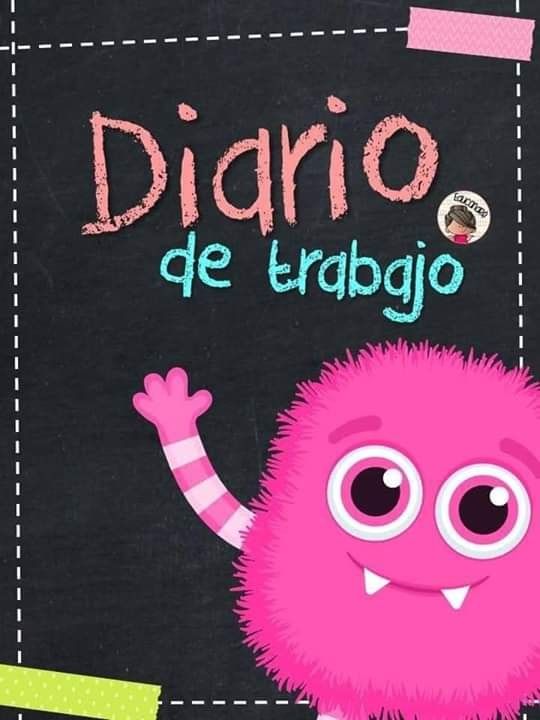 Diario de la alumna
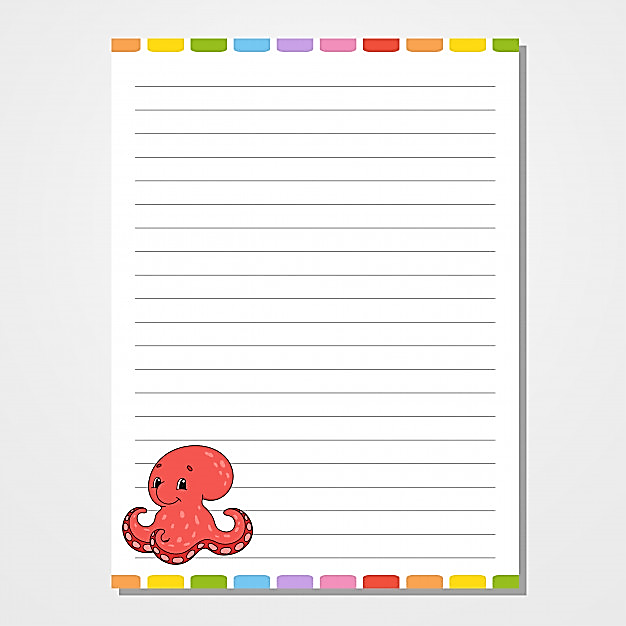 Jardín de Niños “Diego Rivera”
1º”A” 
Educadora: Denisse Mancillas
Practicante: Monserrat Mendoza
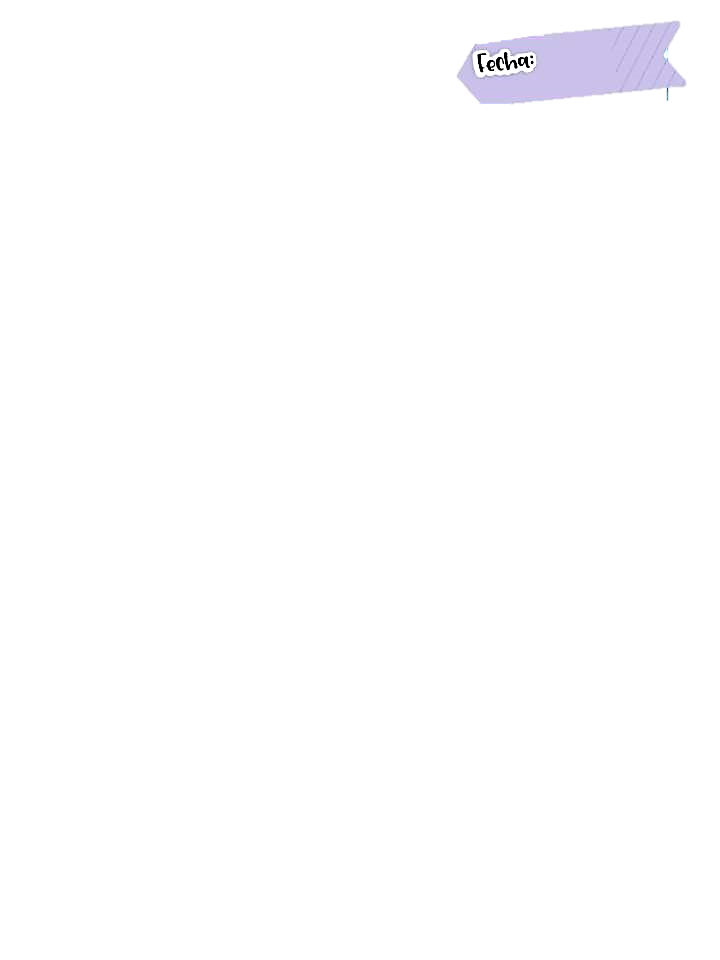 29/04/2021
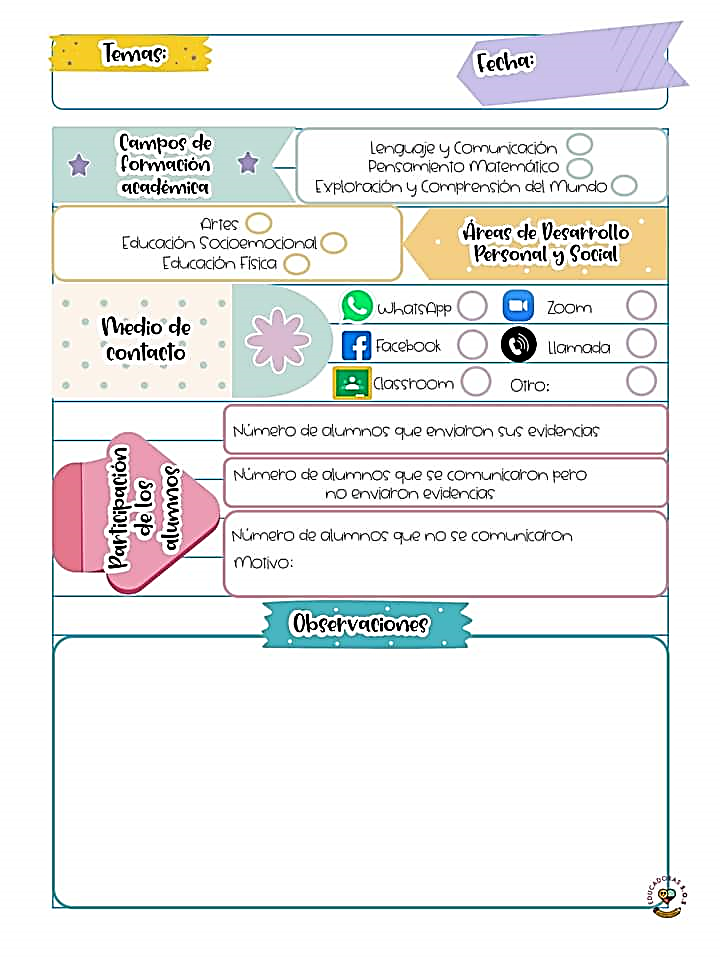 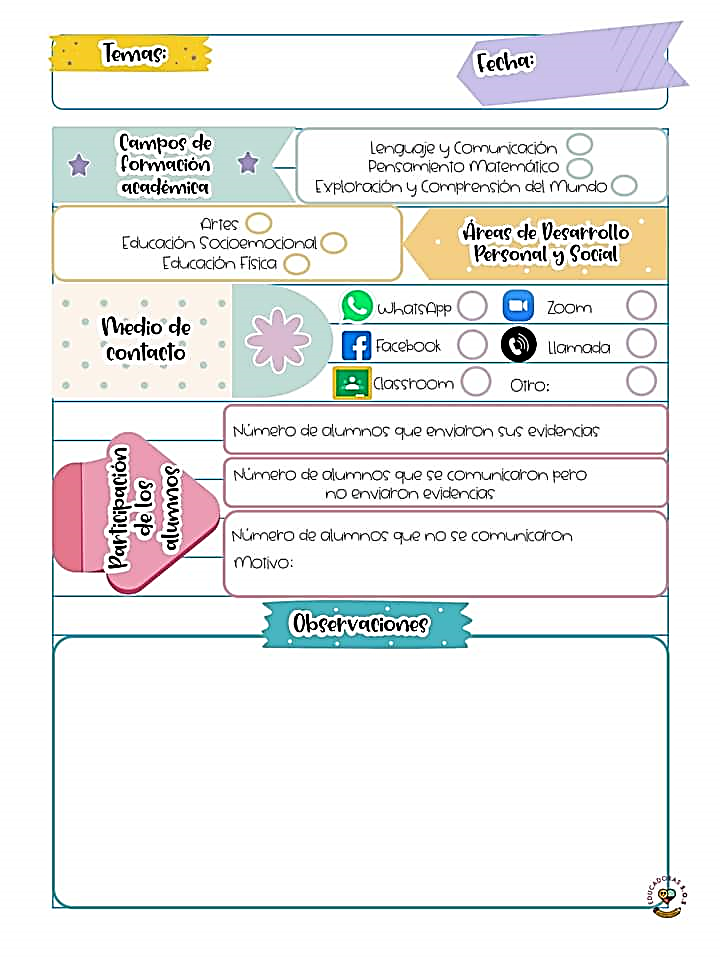 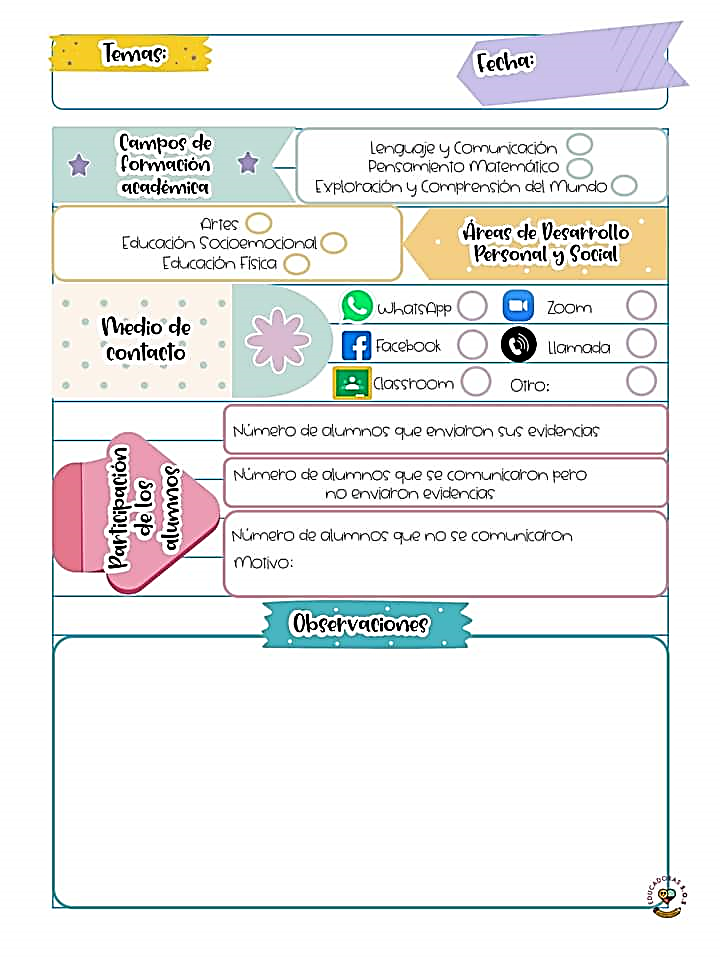 2
8
19
Desconocido
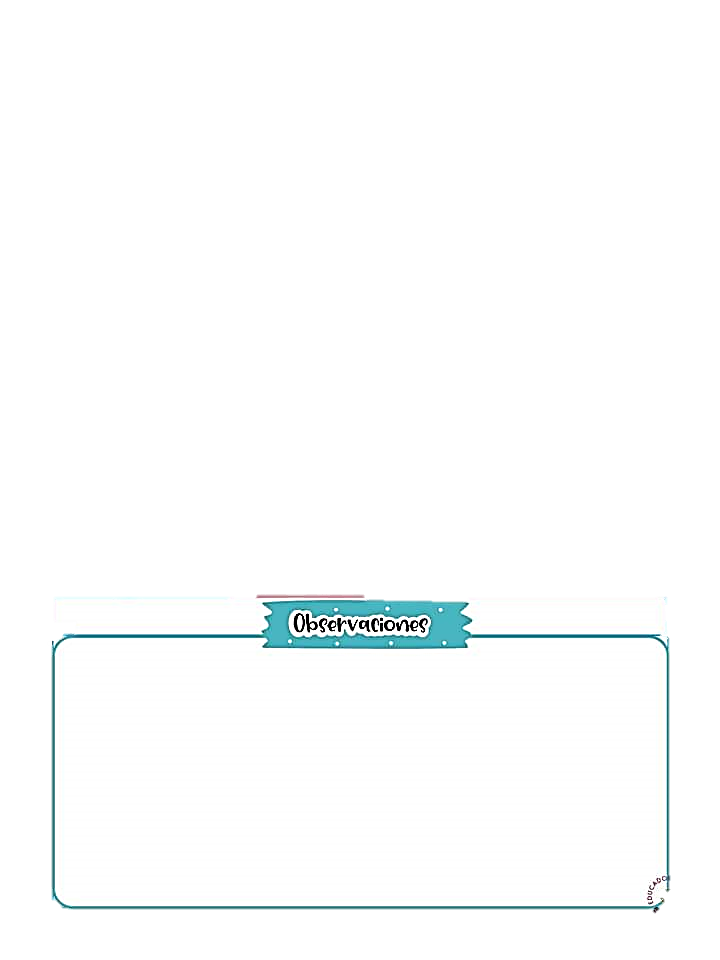 Asistencia a clase: 8
El día de hoy en la programación se abordo el conteo a través de la temática de espacio y un serpientes y escaleras. También se abordo los relatos a través de ejemplos. Posteriormente se diseñaron actividades en casa para reforzar los aprendizajes.
Intervención docente
La intervención fue buena, las consignas claras, no debo olvidar mencionarles silenciar su micrófono. La participación de los alumnos fue poca pero se realizo favoreció el aprendizaje a través de  los cuestionamientos
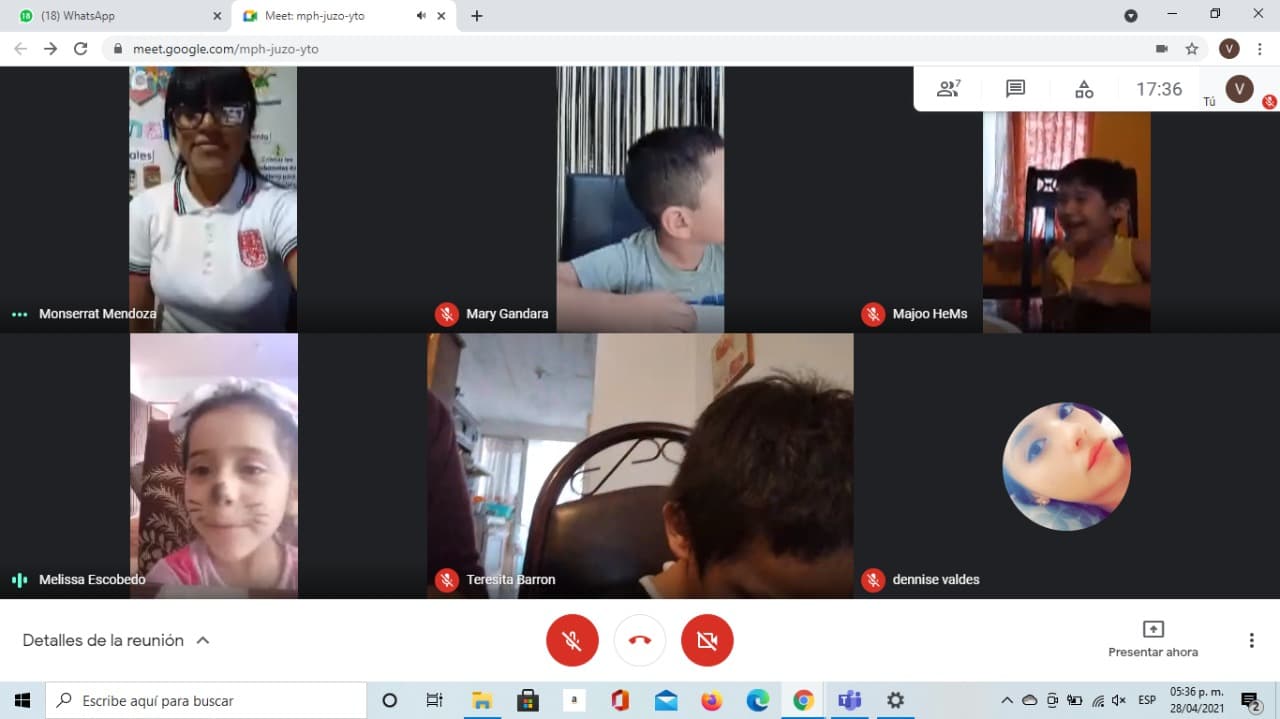 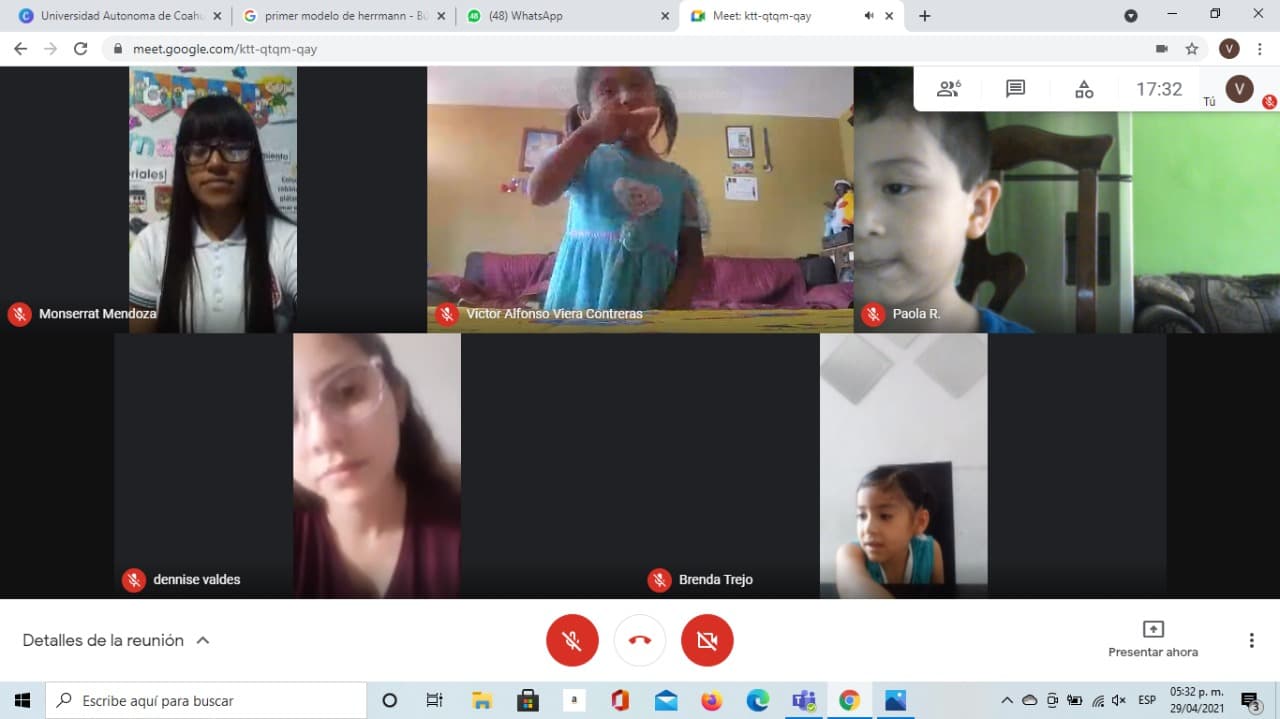